Project # IoT Device Vulnerabilities and SecurityREU student: Amon HarrisGraduate mentors: Orlando AriasFaculty mentor(s): Yier Jin, Shaojie Zhang
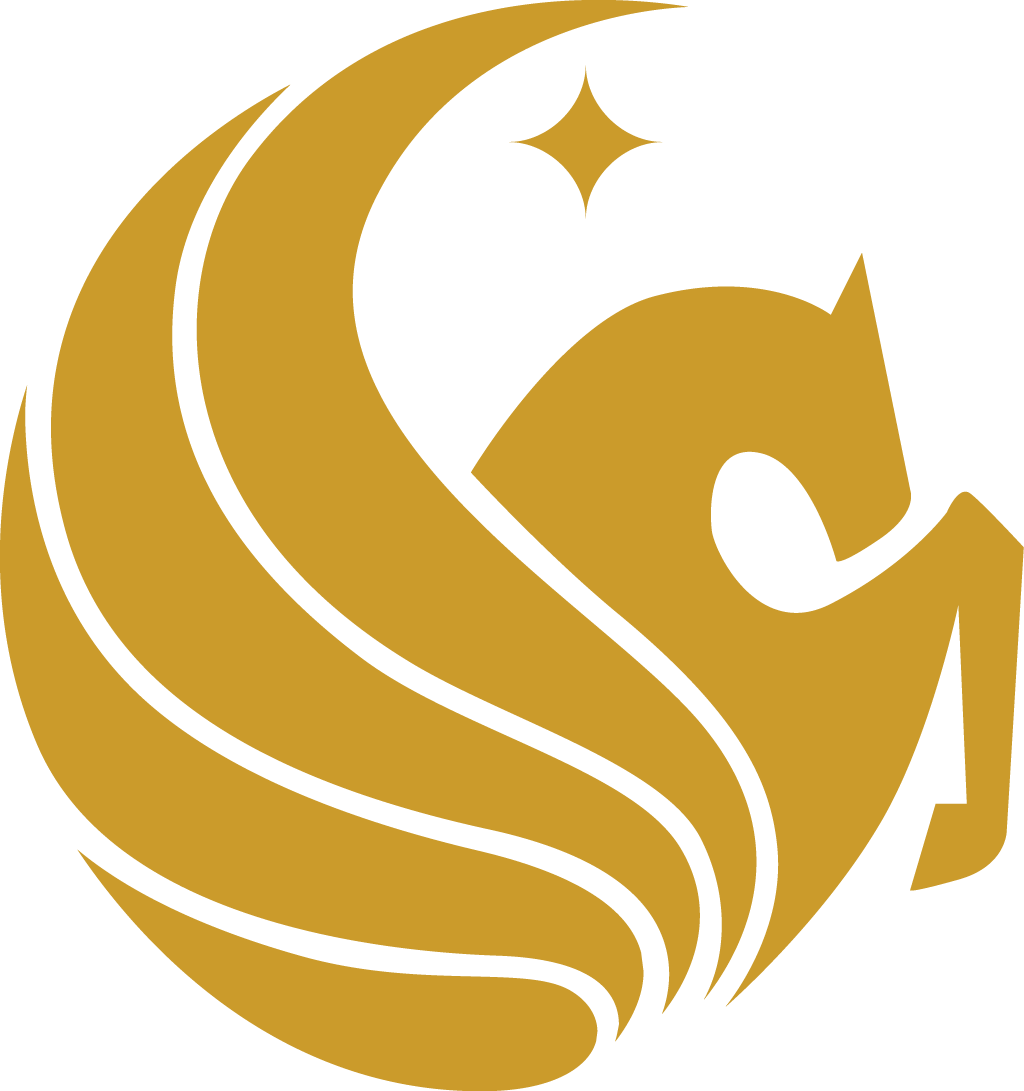 Week 9 (July 9 – July 13, 2018)

Accomplishments:
Captured network traffic trough Raspberry Pi and MITM Proxy
Decrypted the encrypted network traffic using Wireshark and MITM Proxy
Retrieved login credentials of a test eBay account we set up

Problem & Solutions
I did not come across any problems this week 

Plans for next week:
Finish research paper
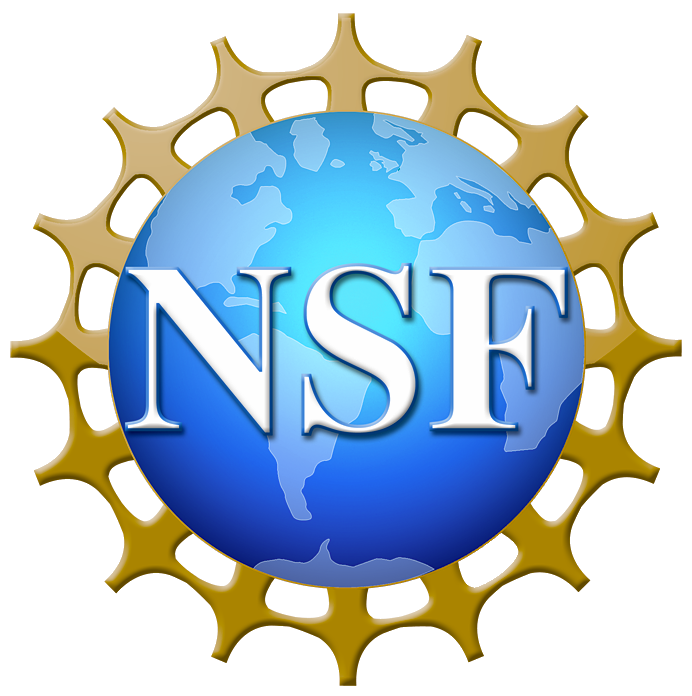 NSF REU Research Experience on Internet of Things 2018